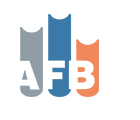 AFBN - spojrzenie na projekt z perspektywy konsultanta
dr Dawid Kościewicz

Uniwersytet Ekonomiczny we Wrocławiu

08.12.2023
Analiza Funkcjonowania Bibliotek Naukowych (AFBN)
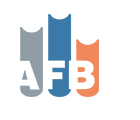 Zespół ds. Standardów dla Bibliotek Naukowych (ZSBN)
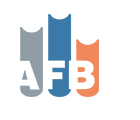 Zespół ds. Standardów dla Bibliotek Naukowych
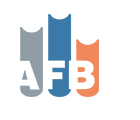 Automatyczne generowanie wskaźników efektywności.
Korzyści dla bibliotek z udziału w projekcie AFBN
Porównywanie wartości wskaźników własnej biblioteki z uśrednionymi danymi grupy bibliotek.
Przeglądanie i analiza danych własnej biblioteki według różnych kryteriów i na przestrzeni lat.
Systematyczne gromadzenie i archiwizowanie danych w jednym miejscu.
Nieograniczony dostęp do danych własnej biblioteki.
Pobieranie przez biblioteki danych ze swoich formularzy do rankingów i opracowań.
Wykorzystywanie w formularzu AFBN danych z GUS.
Opieka merytoryczna ze strony Zespołu, szkolenia, materiały itp.
Automatyczne wykresy MS Excel
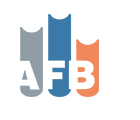 Formularz AFBN
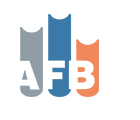 Analizy Zbiorcze – wszystkie biblioteki za 2022
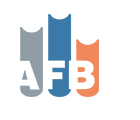 Analizy Zbiorcze (Tak/Nie) - wszystkie biblioteki za 2022
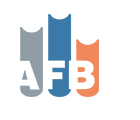 Dane bez wskaźników - wszystkie biblioteki za 2022
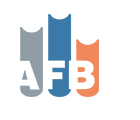 Analizy Zbiorcze – z podziałem na grupy bibliotek za 2022
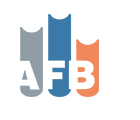 Wartość dodana AFBN – współpraca z Zespołem
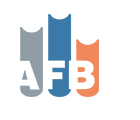 Co warto omawiać ze swoim konsultantem AFBN?
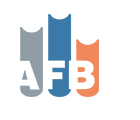 Wykorzystanie wskaźników efektywności biblioteki
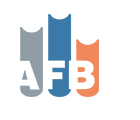 Badanie Satysfakcji Użytkowników Bibliotekihttps://afb.sbp.pl/afbn/materialy/
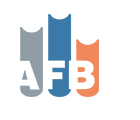 Badania satysfakcji w Bibliotece UEW
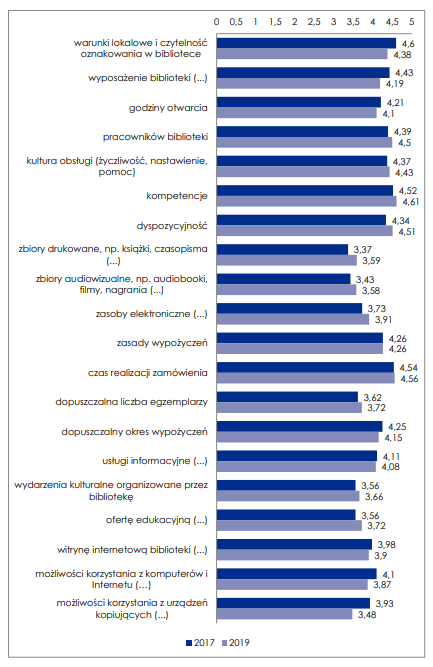 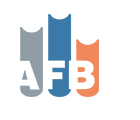 Podsumowanie i wnioski końcowe
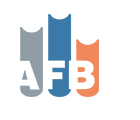 Dziękuję za uwagę i serdecznie zapraszam do kontaktu
dawid.kosciewicz@ue.wroc.pl
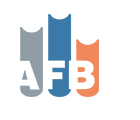